Eletricidade InstrumentalIndutores
Prof. : César Augusto
Indutores
Indutor ou bobina é um dispositivo formado por um fio esmaltado (com o objetivo de isolar os fios) enrolado em torno de um núcleo.
Os núcleos de ferro e ferrite têm como objetivo reduzir a dispersão das linhas de campo
Sua função é armazenar energia através de um campo magnético
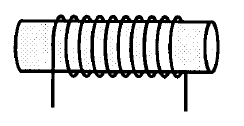 Indutores
Ao passar uma corrente elétrica pelas espiras, cada uma delas cria ao seu redor um campo magnético, 


No interior do condutor, as linhas se somam
 criando uma  concentração de fluxo
Magnético: ɸ
O sentido do campo é dado pela regra da mão direita.
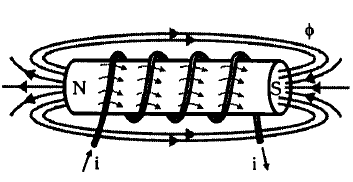 Indutores
Regra da mão direita
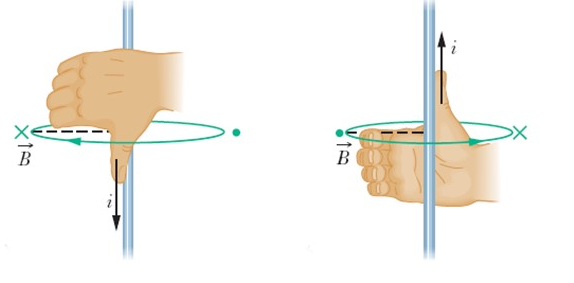 Indutores
Exemplos reais
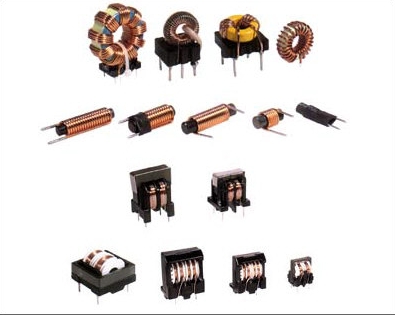 Indutores
O símbolo do indutor depende do material usado como núcleo.
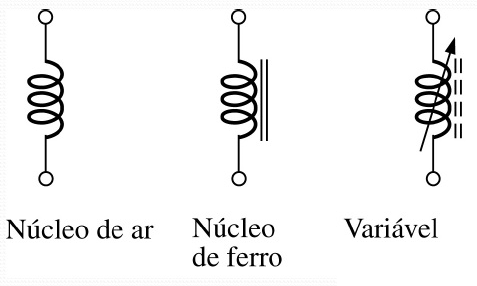 Indutores
Pelo sentido das linhas de campo, o indutor fica polarizado magneticamente,
Isto é, cria um polo norte por onde sai o fluxo magnético e um polo sul por onde entra o fluxo magnético, 
Comportando-se como um ímã artificial, chamado de eletroímã.
Indutância
Indutância
Associação de Indutores
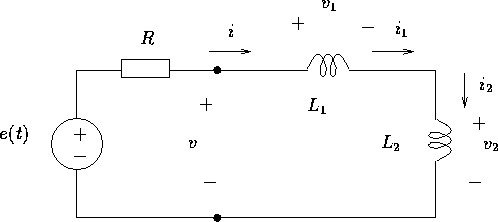 Associação de Indutores
Em Paralelo:
Os indutores estão ligados de forma que a tensão total v aplicada ao circuito seja a mesma em todos eles.
Leq = L1 X L2 / (L1+L2)
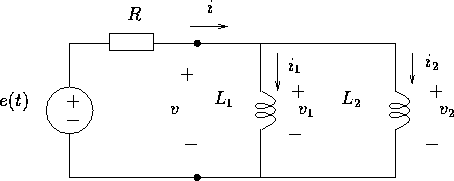 Transformadores
Um transformador é um dispositivo destinado a transmitir energia elétrica ou potência elétrica de um circuito a outro, induzindo  tensões correntes em um circuito elétrico
Transformadores
É formado por um núcleo ferromagnético e pelos enrolamentos primários e secundários. A tensão  v1(t) no primário gera um fluxo magnético variável no núcleo que corta as espiras do secundário, induzindo uma tensão v2(t).
Transformadores
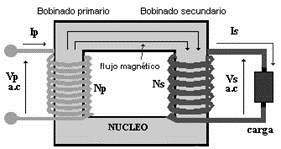 Transformadores
Num transformador com carga R, a tensão eficaz V1 no primário produz a corrente eficaz I1
No secundário, a tensão eficaz V2 fará circular pela carga uma corrente eficaz I2
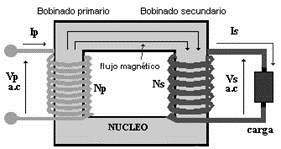 Transformadores
Transformadores
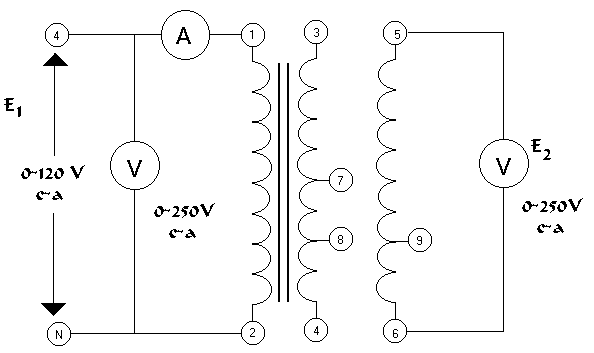 Transformadores
No transformador elevador de tensão, a corrente no secundário é menor que no primário, já no redutor de tensão a corrente no secundário é maior que no primário.
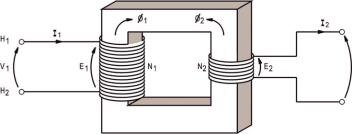 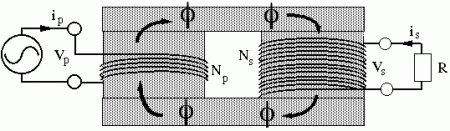 Transformadores
Exercício
Vamos Praticar ?